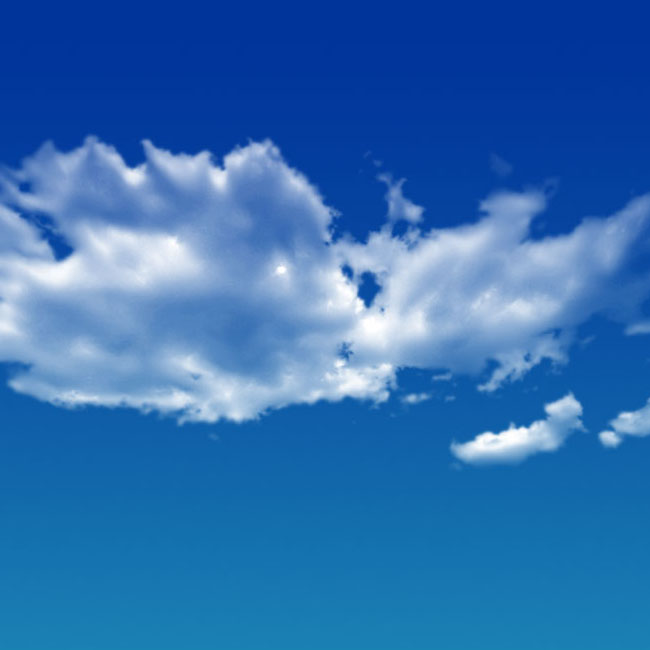 Atmosphere Review
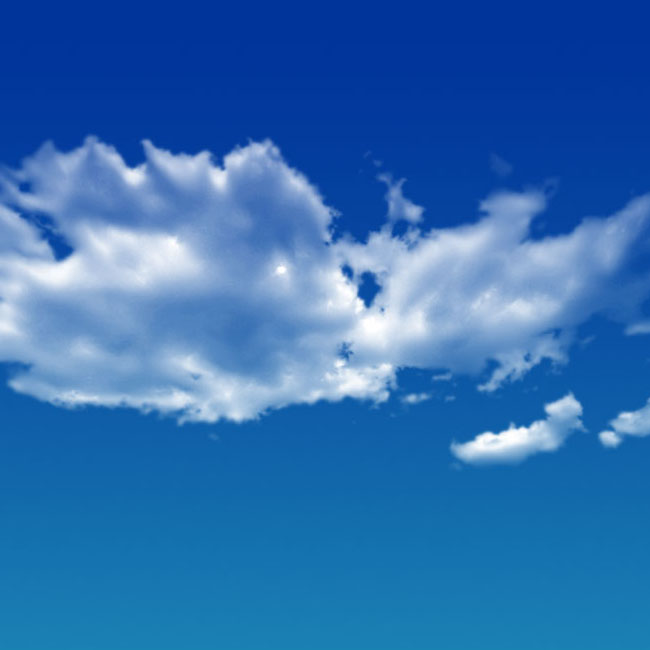 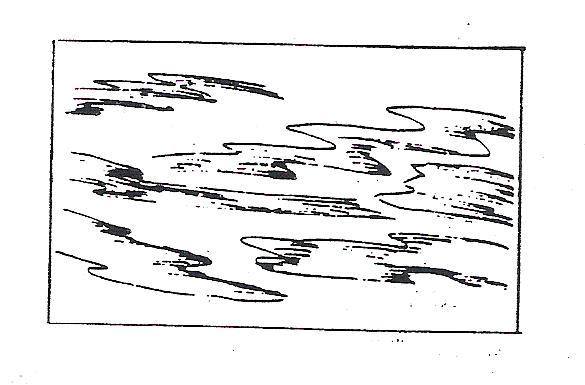 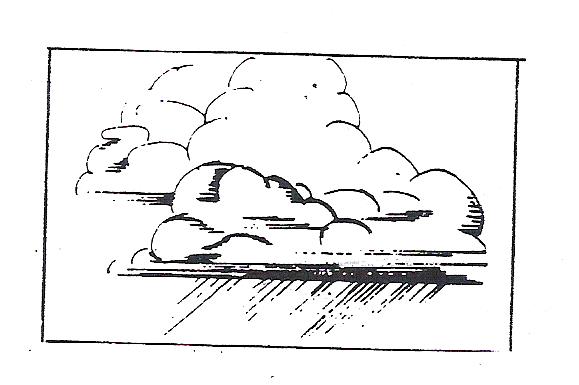 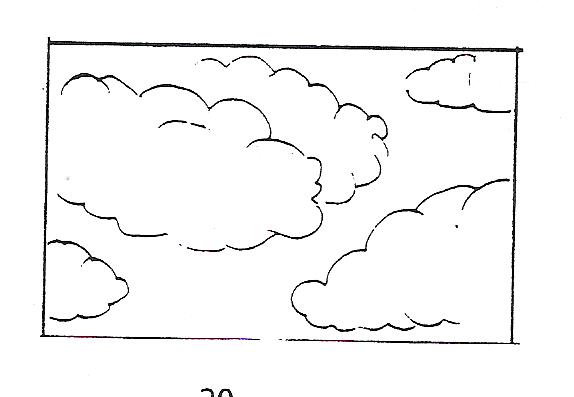 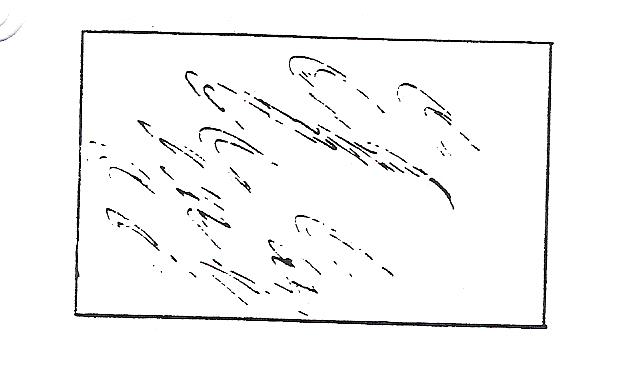 Name these clouds…
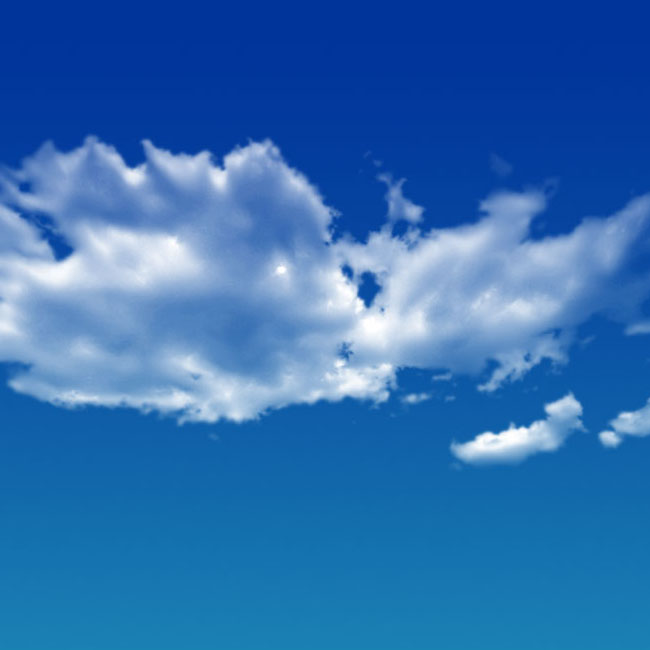 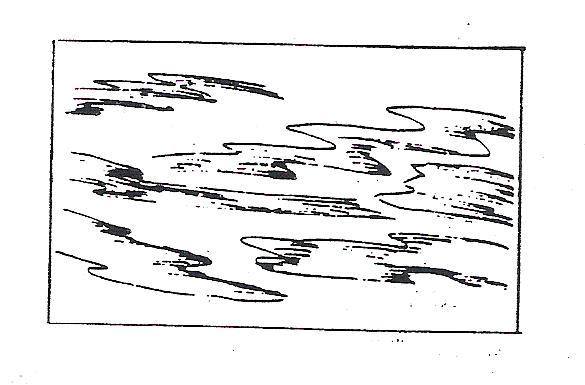 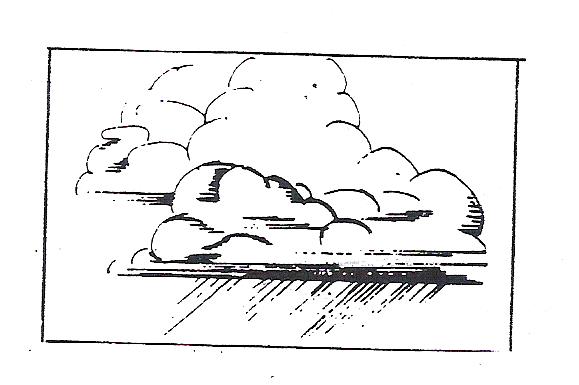 stratus
cumulonimbus
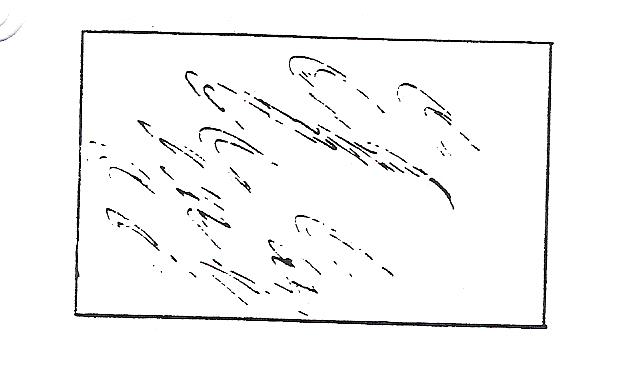 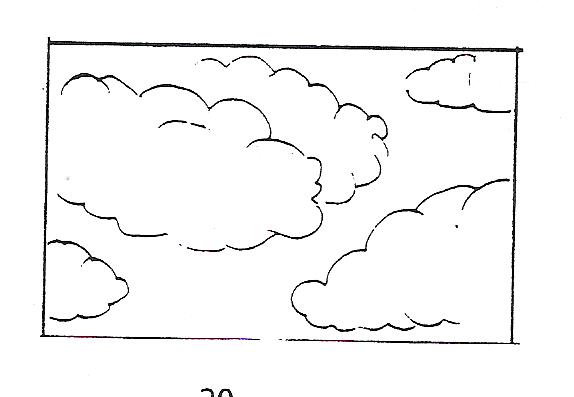 cirrus
cumulus
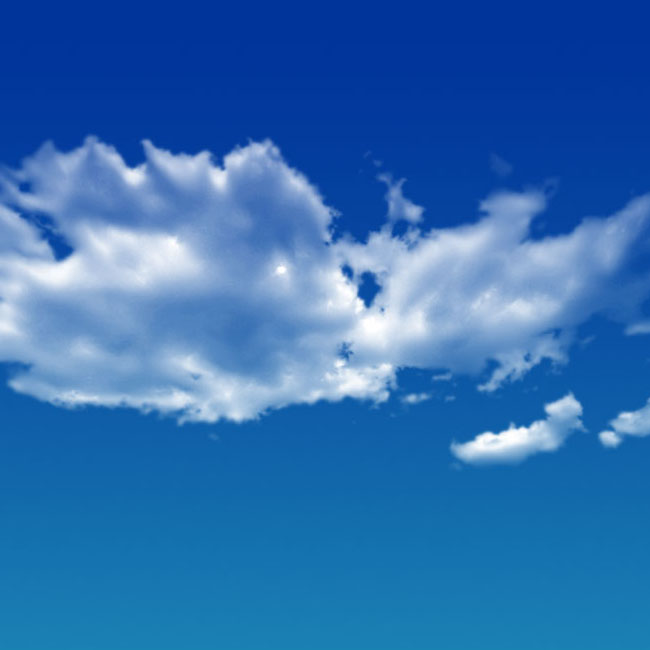 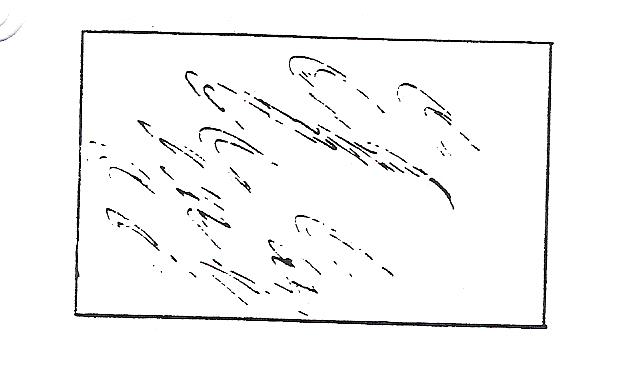 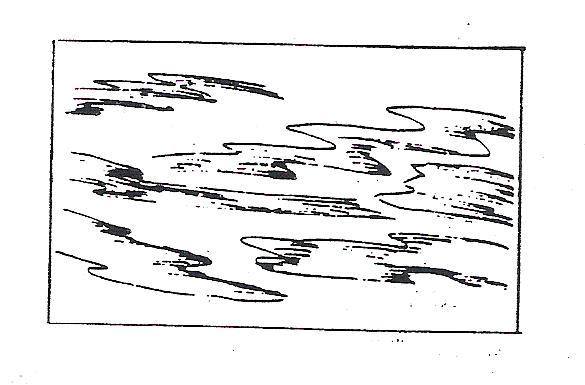 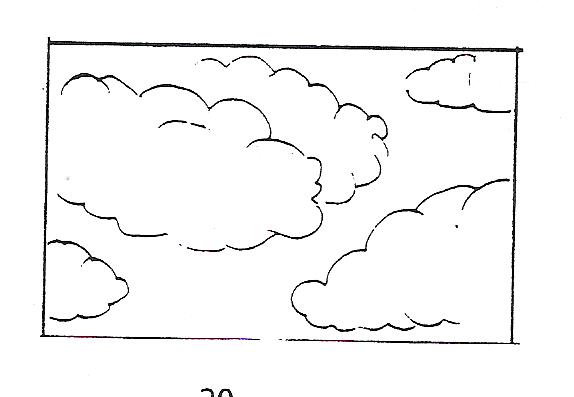 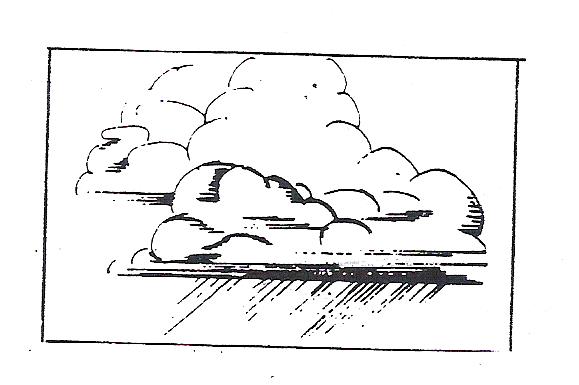 Name these clouds…
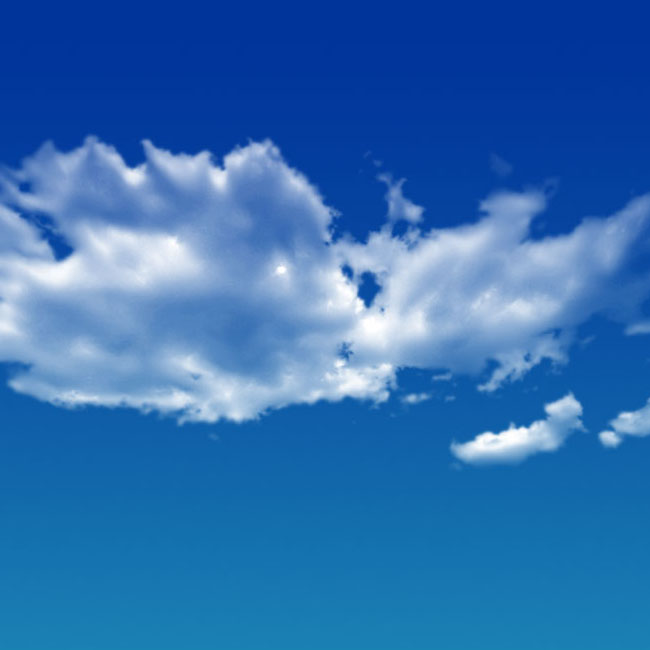 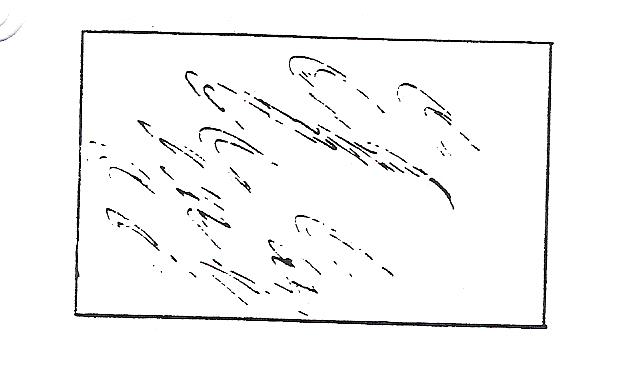 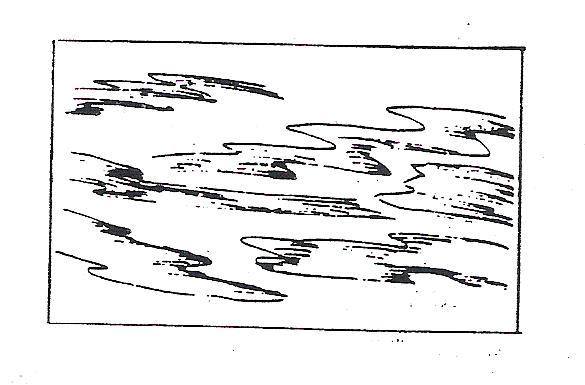 cirrus
stratus
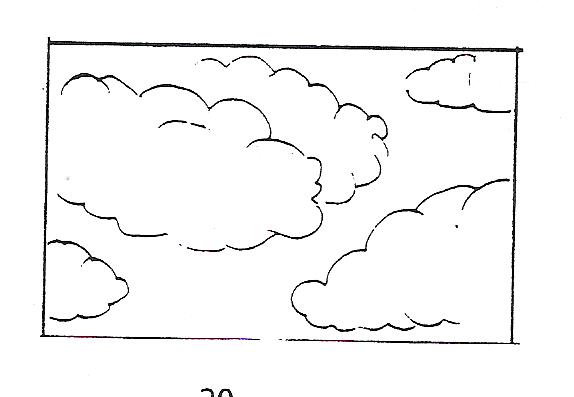 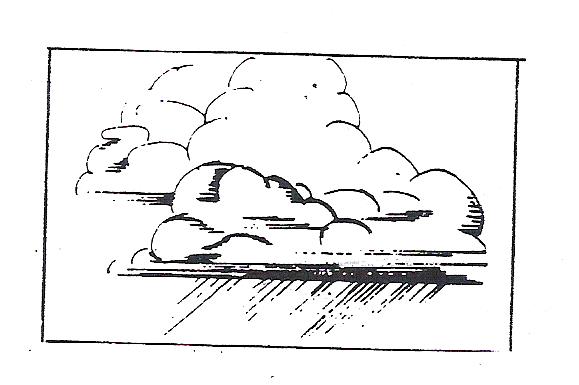 cumulonimbus
cumulus
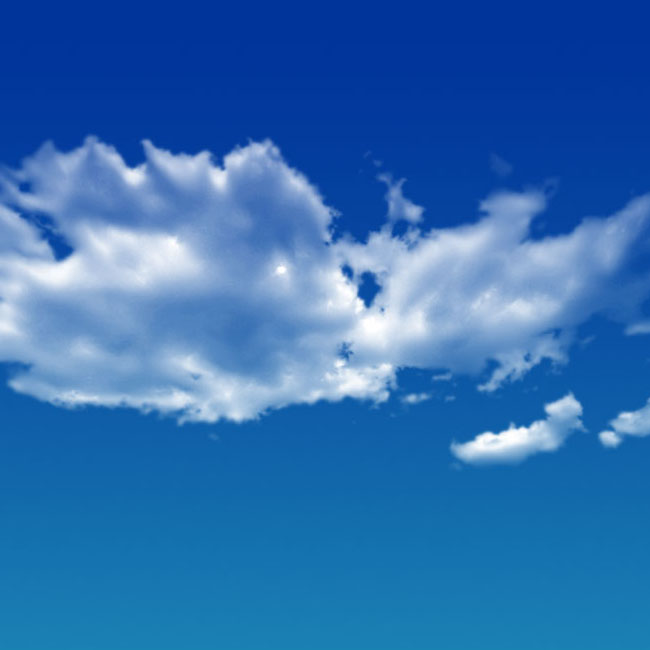 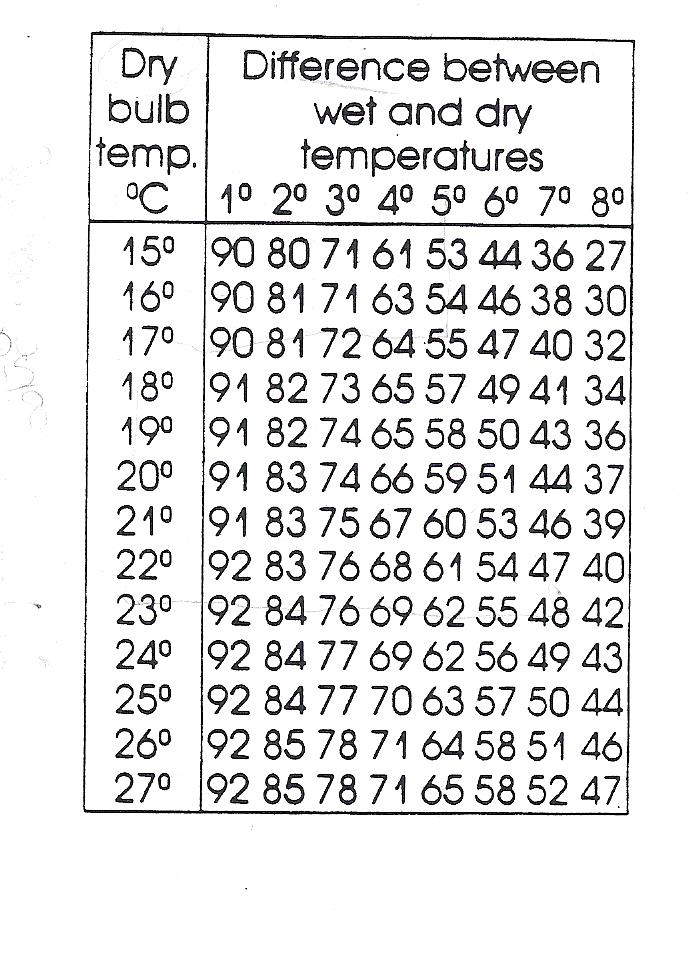 Find the humidity ifthe dry temperature is 24◦C and the wet temperature is 23◦C
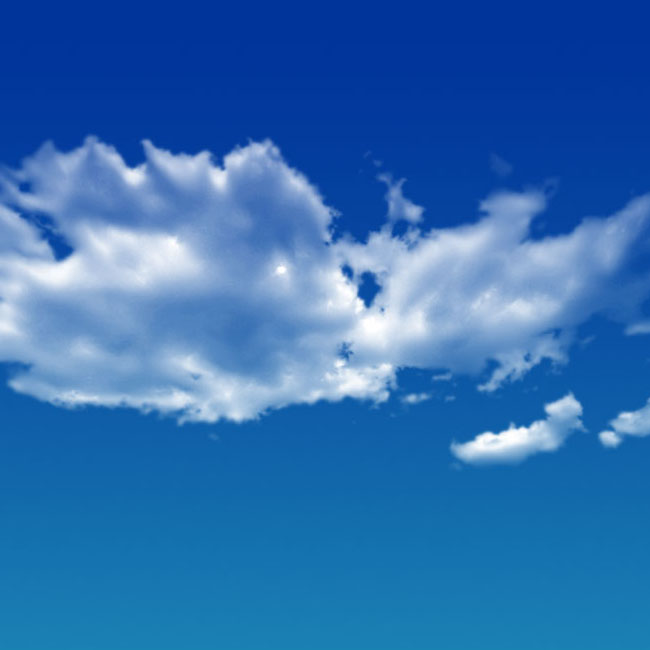 92%
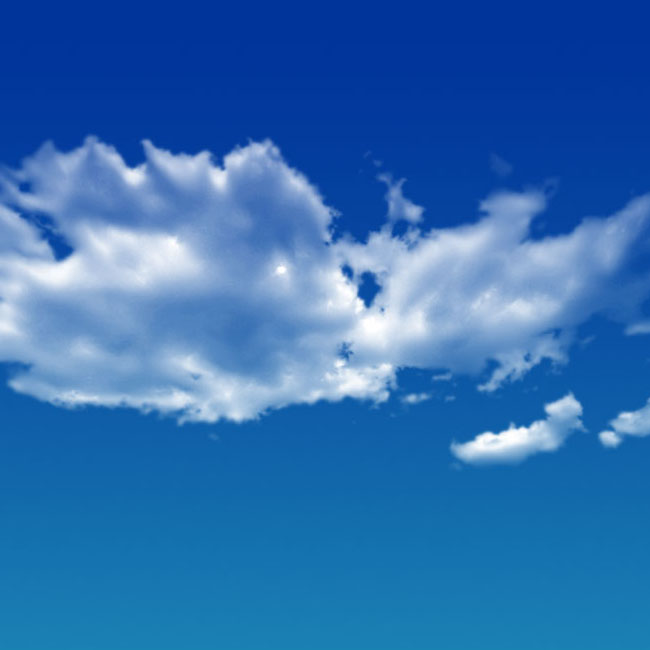 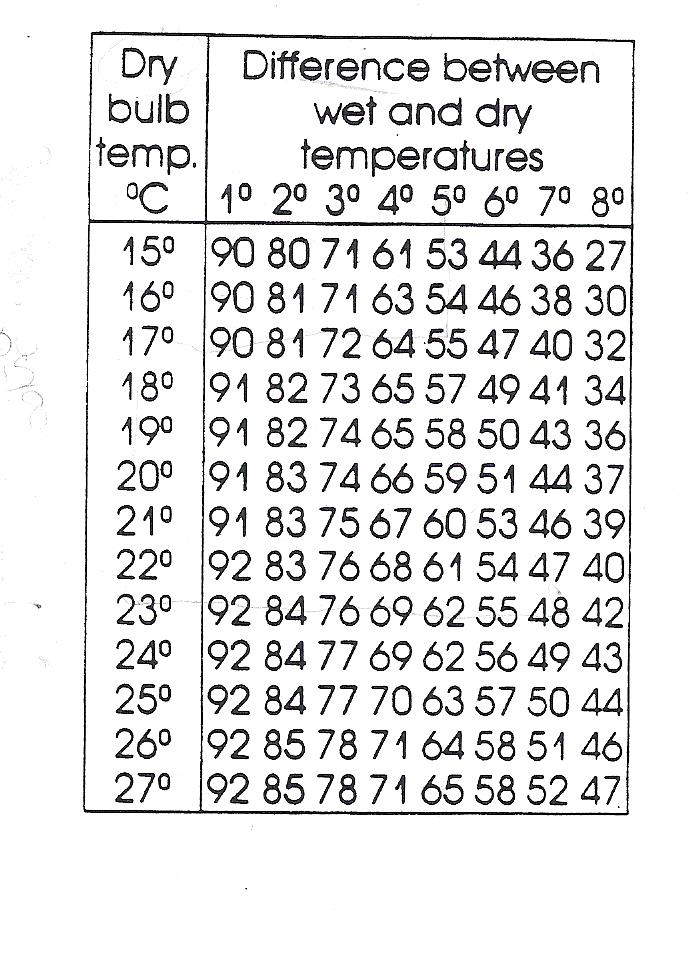 Find the humidity ifthe dry temperature is 25◦C and the wet temperature is 19◦C
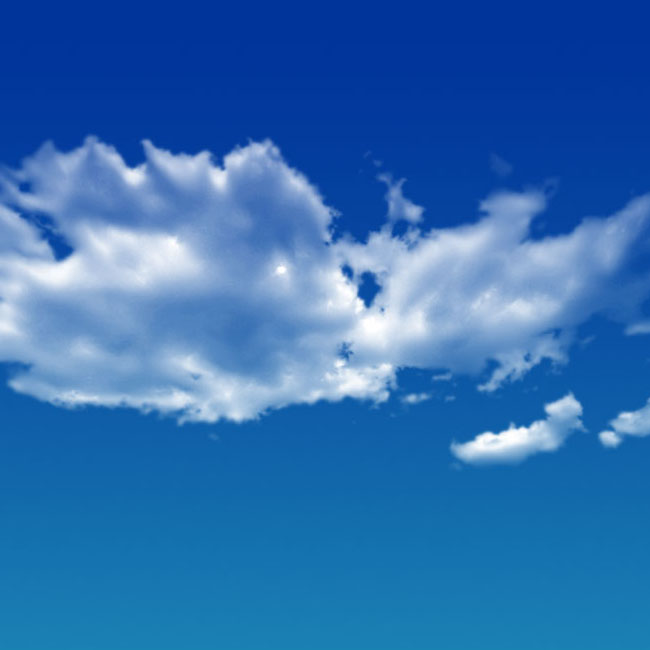 57%
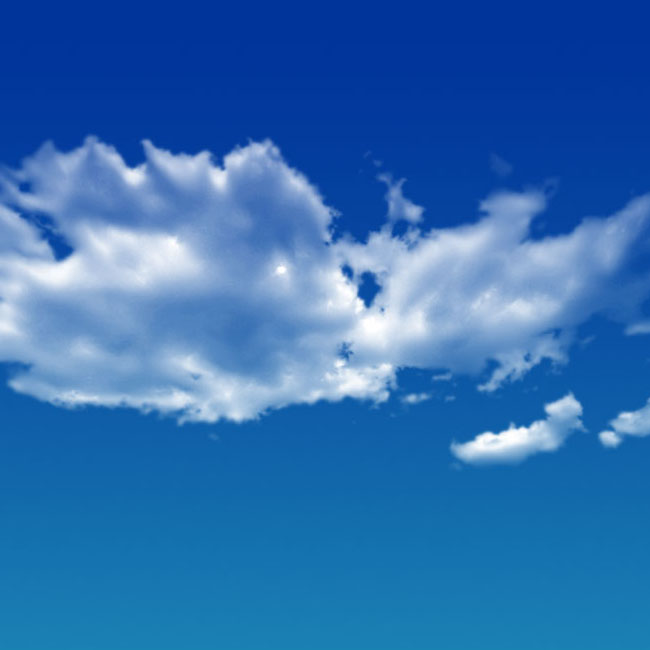 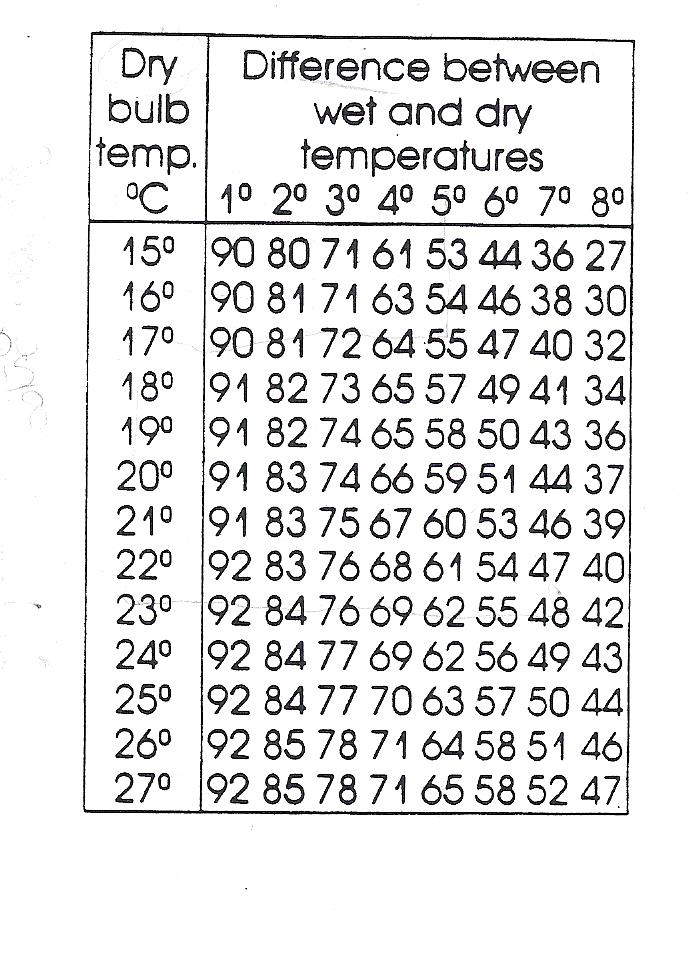 Find the humidity ifthe dry temperature is 20◦C and the wet temperature is 16◦C
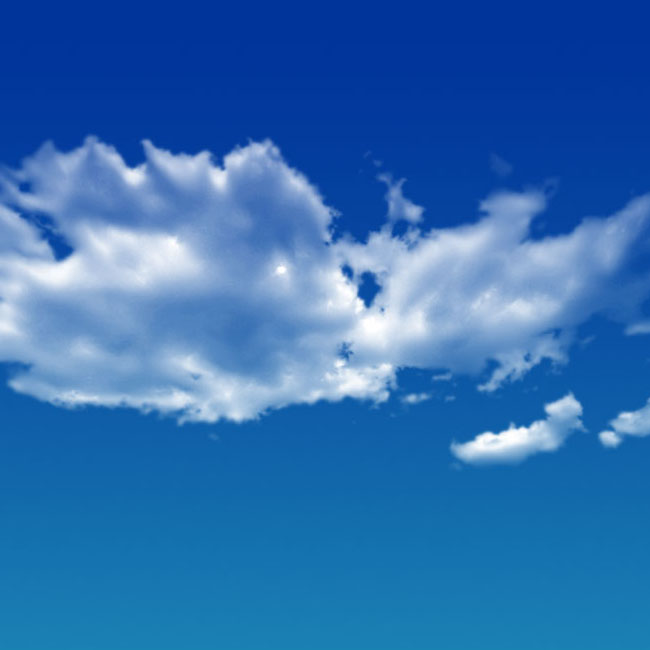 66%
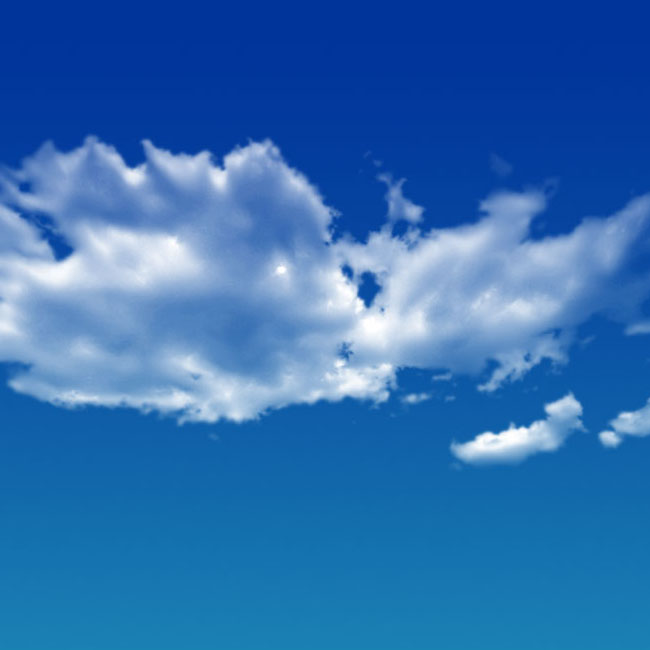 A. mixture of gases surrounding EarthB. parts of the Earth’s surface covered by waterC.  Contains the crust and upper mantle
Match:1. hydrosphere2. lithosphere
3. atmosphere
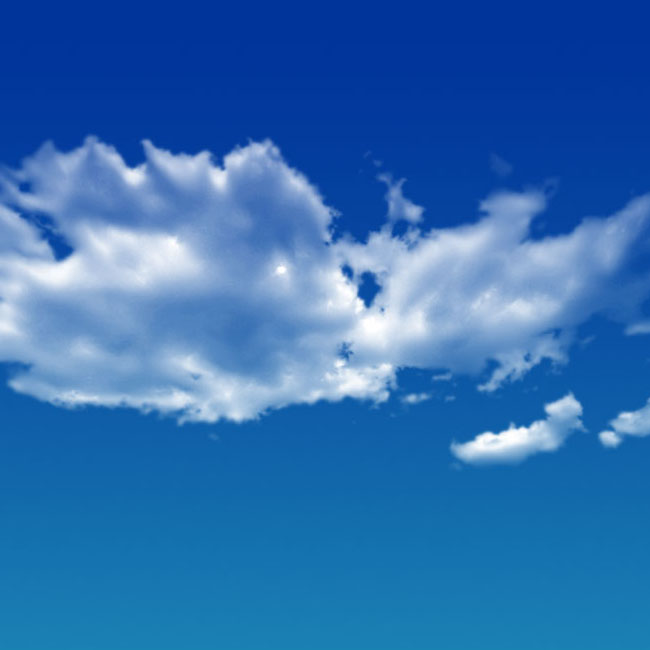 1 B…..……2 C……..3 A
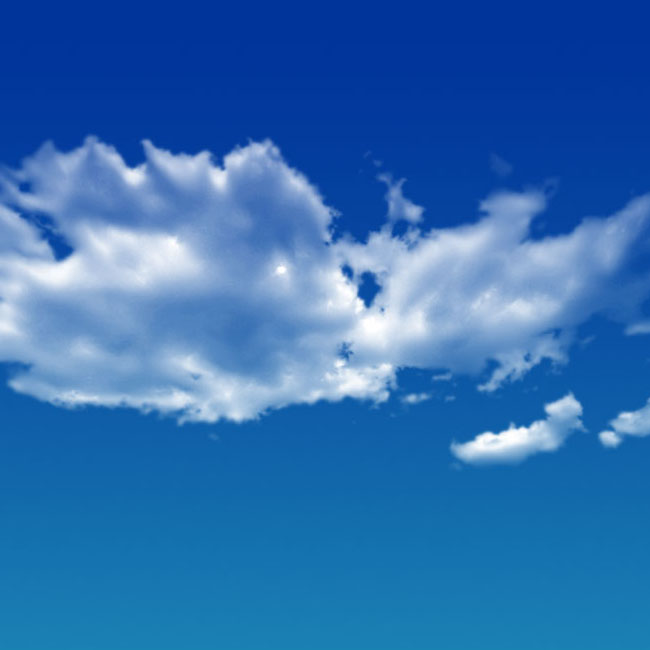 Put these layers in order starting at Earth’s surface and ending out closest to space!
Mesosphere	Stratosphere	Troposphere		Thermosphere
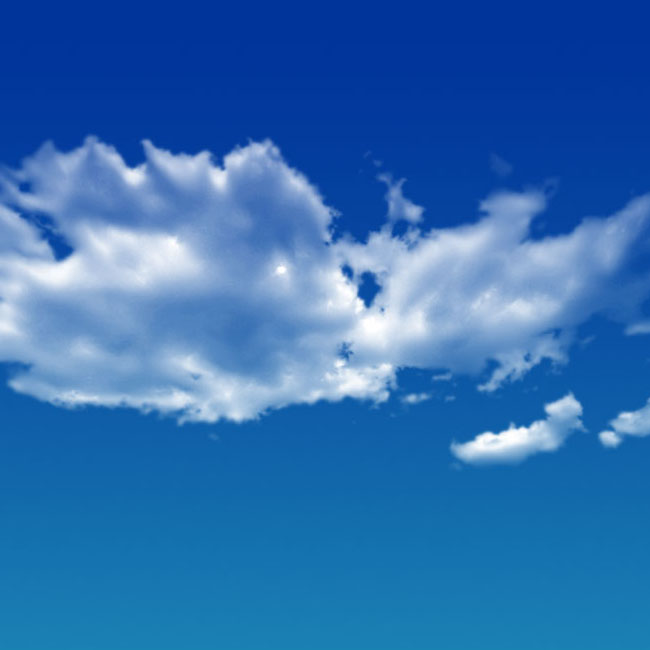 TroposphereStratosphereMesosphereThermosphere
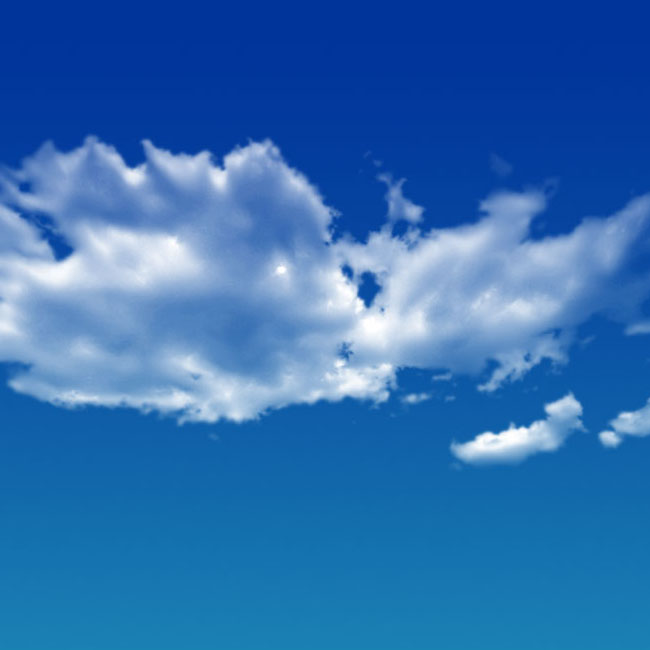 Now do it backwards!!!!
Mesosphere	Stratosphere	Troposphere		Thermosphere
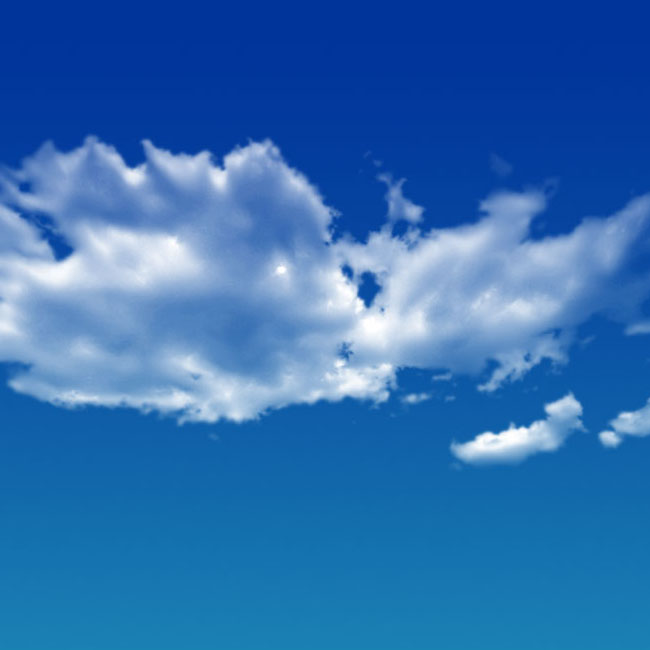 Thermosphere Mesosphere StratosphereTroposphere